在一张纸上：
写下至少五种您最喜欢的食物。
将它们归类，例如“肉”，“乳制品”，“蔬菜”。
写下您列出的每种食物的类别
Paper
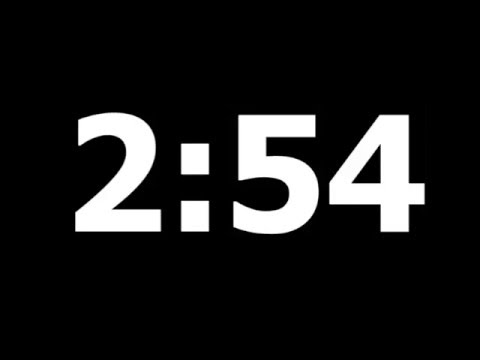 https://popcode.org/?snapshot=f08245a0-5b4f-42c5-99a4-594600288b43
打开此弹出代码
阅读提供的HTML代码。
在CSS框中的第2行，输入 color:red。会发生什么？
第5行, color:green 。会发生什么？
第8行, color:yellow 。会发生什么？
您如何看待HTML中的类属性会影响CSS规则？
Computer
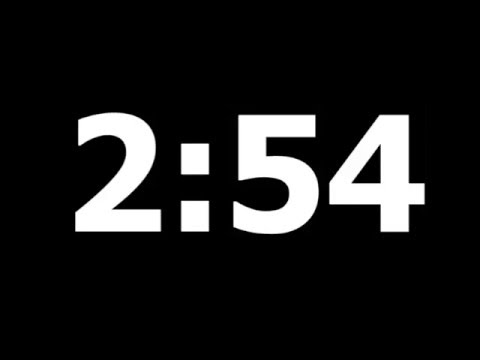 [Speaker Notes: https://popcode.org/?snapshot=9ab19996-67f7-4096-8ffe-a6bcb6757dbf]
使用类选择器来设置页面上特定元素组的样式
Vocabulary:  tag selector, class attribute, class selector
HTML
CSS
标签选择器选择HTML标签的每个实例。
HTML
CSS
类选择器

我们可以使用不同的类选择器来选择页面的不同部分并设置其样式。
[Speaker Notes: think of class selectors as "custom names" to help you find/style the right element on the page]
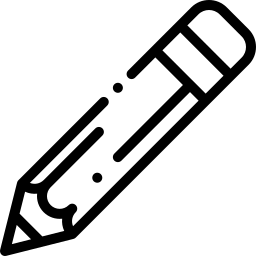 Dot = class selector
No dot = tag selector
语法要在CSS中编写类选择器，我们在类名称前写一个点。
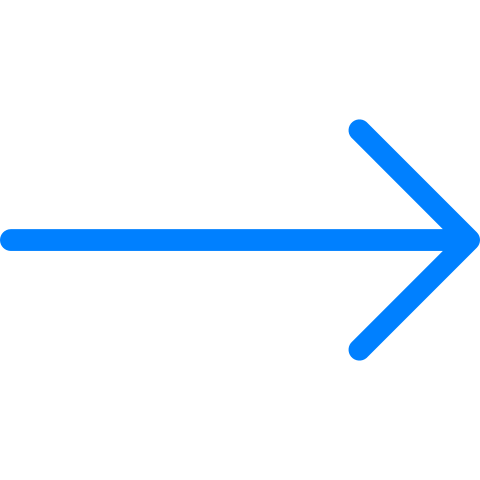 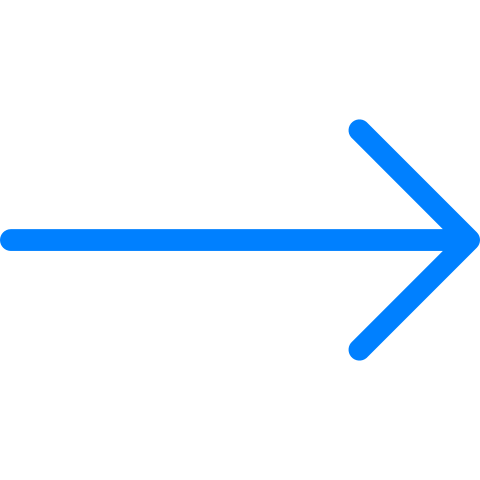 [Speaker Notes: Teachers Notes:
You can remember this with "I have class this period."]
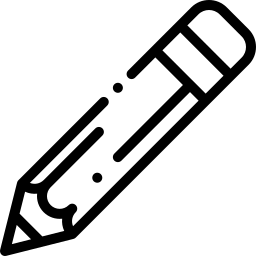 class的名字不能以数字开头
<p class="7rings"> Ariana Number 1 on Billboard</p>
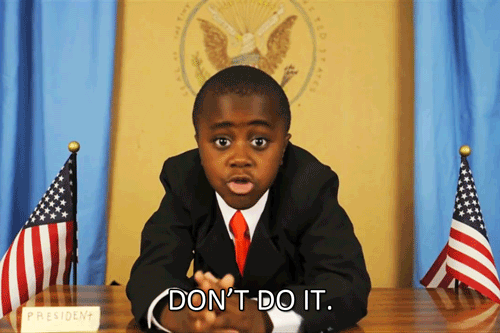 找错误
[Speaker Notes: class names are case sensitive]
<p class="important">This is important!</p>
<p class="unimportant">This is not.</p>
<p class="important">This is also important!</p>
给定该HTML，选择CSS代码，将“important”段落的背景颜色更改为黄色。
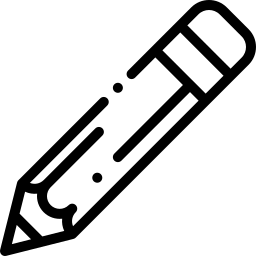 即是 breakfast 类，又是 dessert 类.
通过用空格分隔元素，可以为一个元素提供多个类。
<p class="breakfast dessert">Donuts</p>
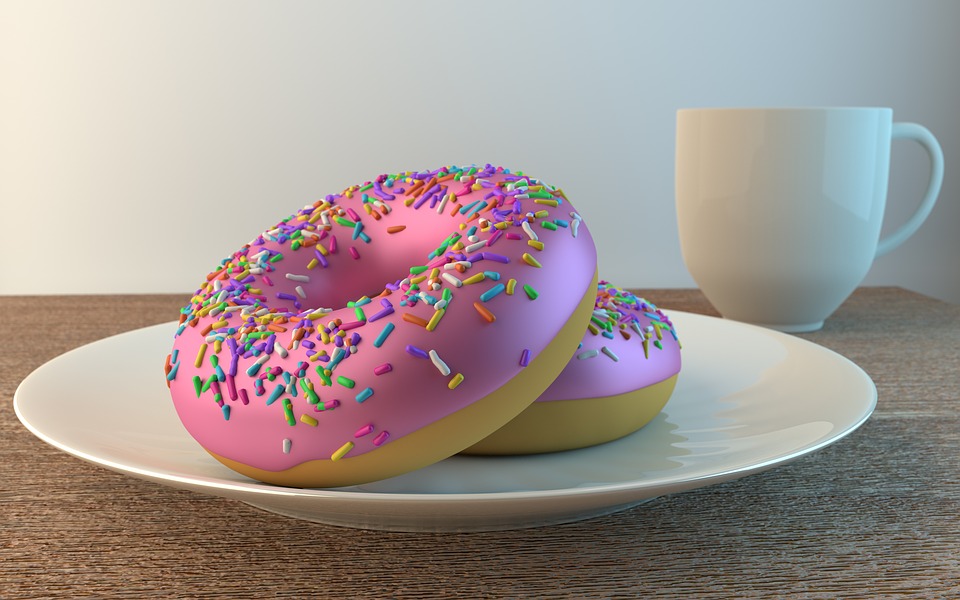 HTML
<p class="breakfast">Eggs</p>
<p class="breakfast dessert">Donuts</p>
此HTML和CSS代码将呈现什么内容？
CSS
.breakfast{
  background-color: yellow;
}
.dessert{
 font-family: cursive;
}
[Speaker Notes: Ask students for an answer, if they are having trouble, take a minute to show them in popcode.]
https://popcode.org/?snapshot=fb09038e-ed19-408d-9070-1c01d3adfbe2
练习：卡尔顿的衣橱
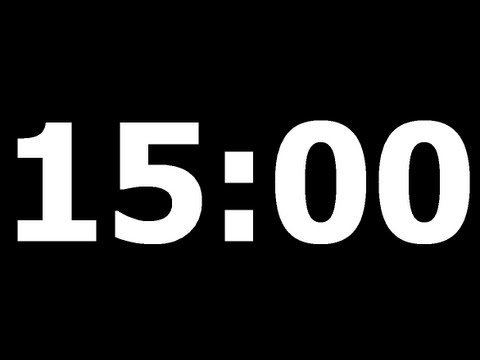 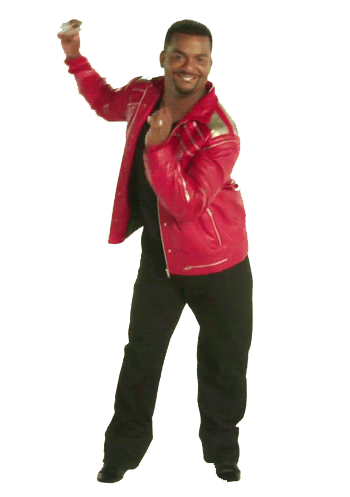